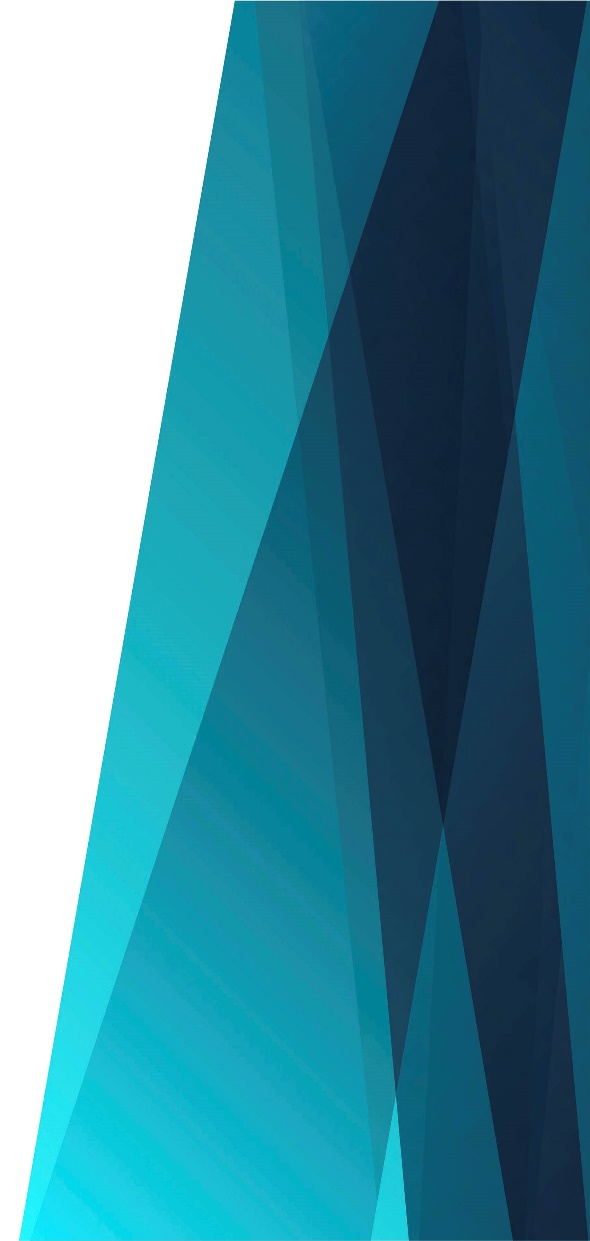 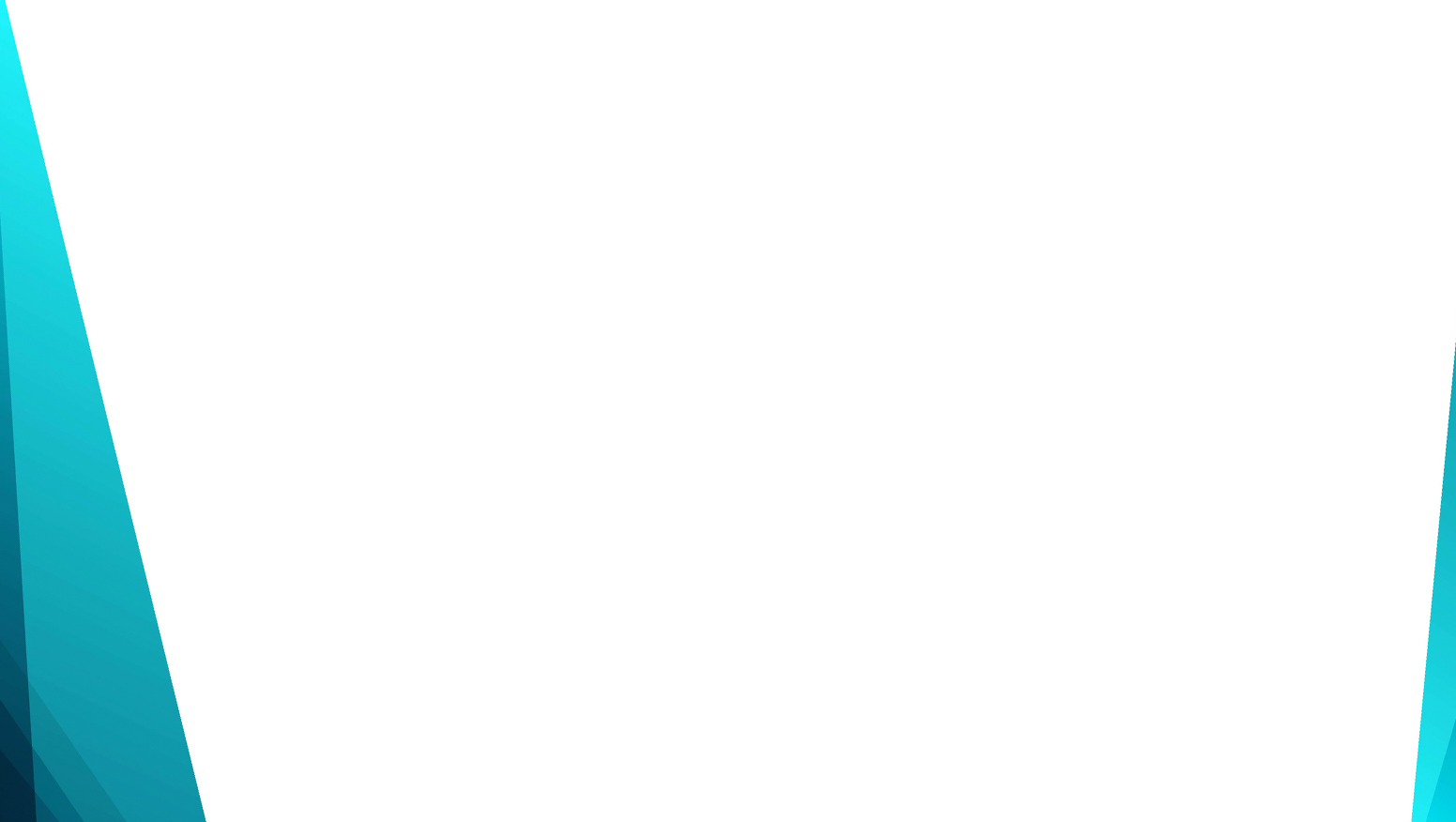 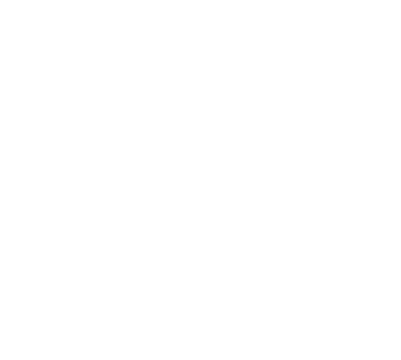 Дивный мой Спаситель
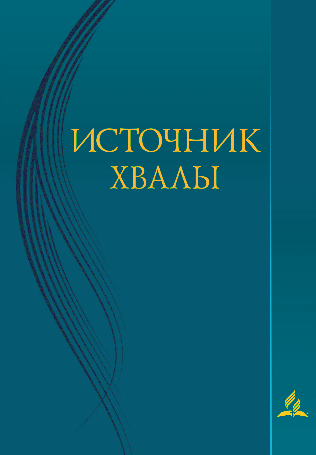 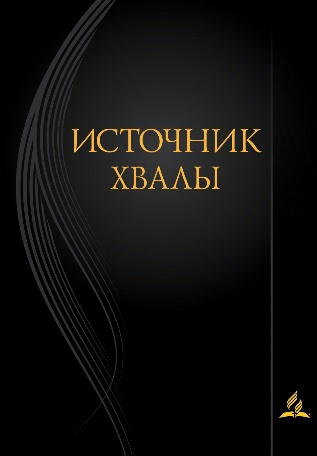 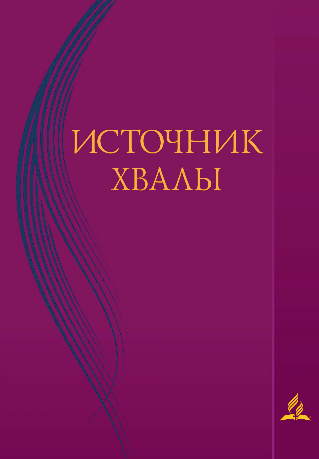 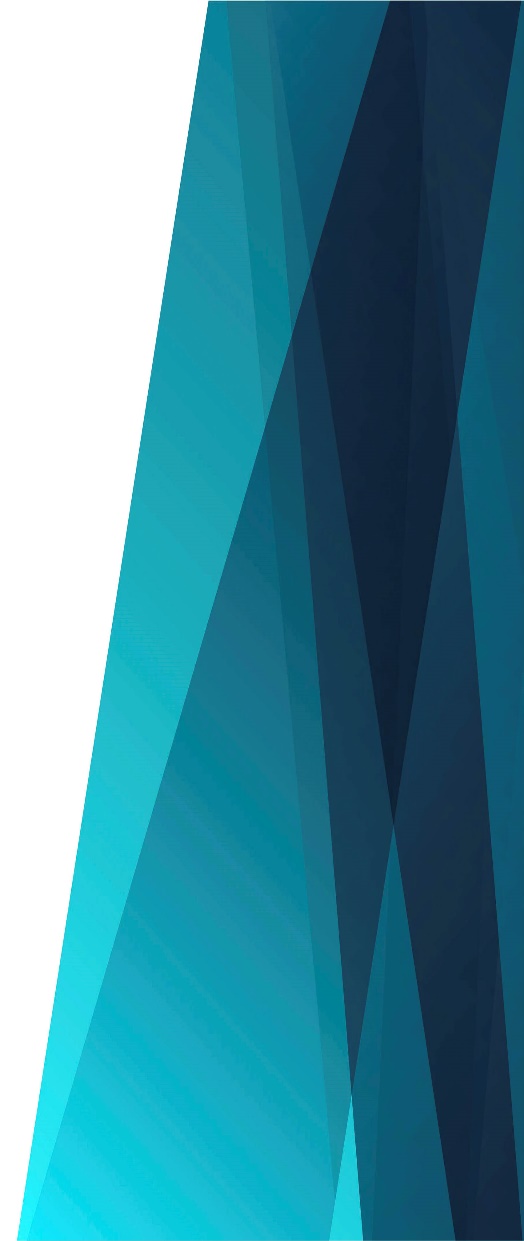 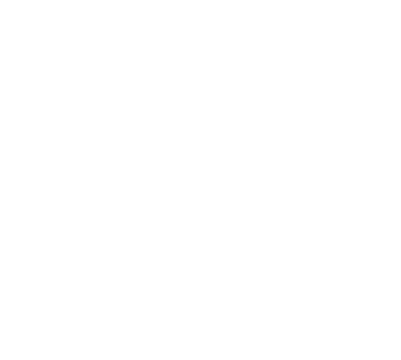 Дивный мой Спаситель,
Друг и Утешитель,
Я к Тебе иду.
Льну к Тебе душою,
Быть хочу с Тобою.
Радость там найду
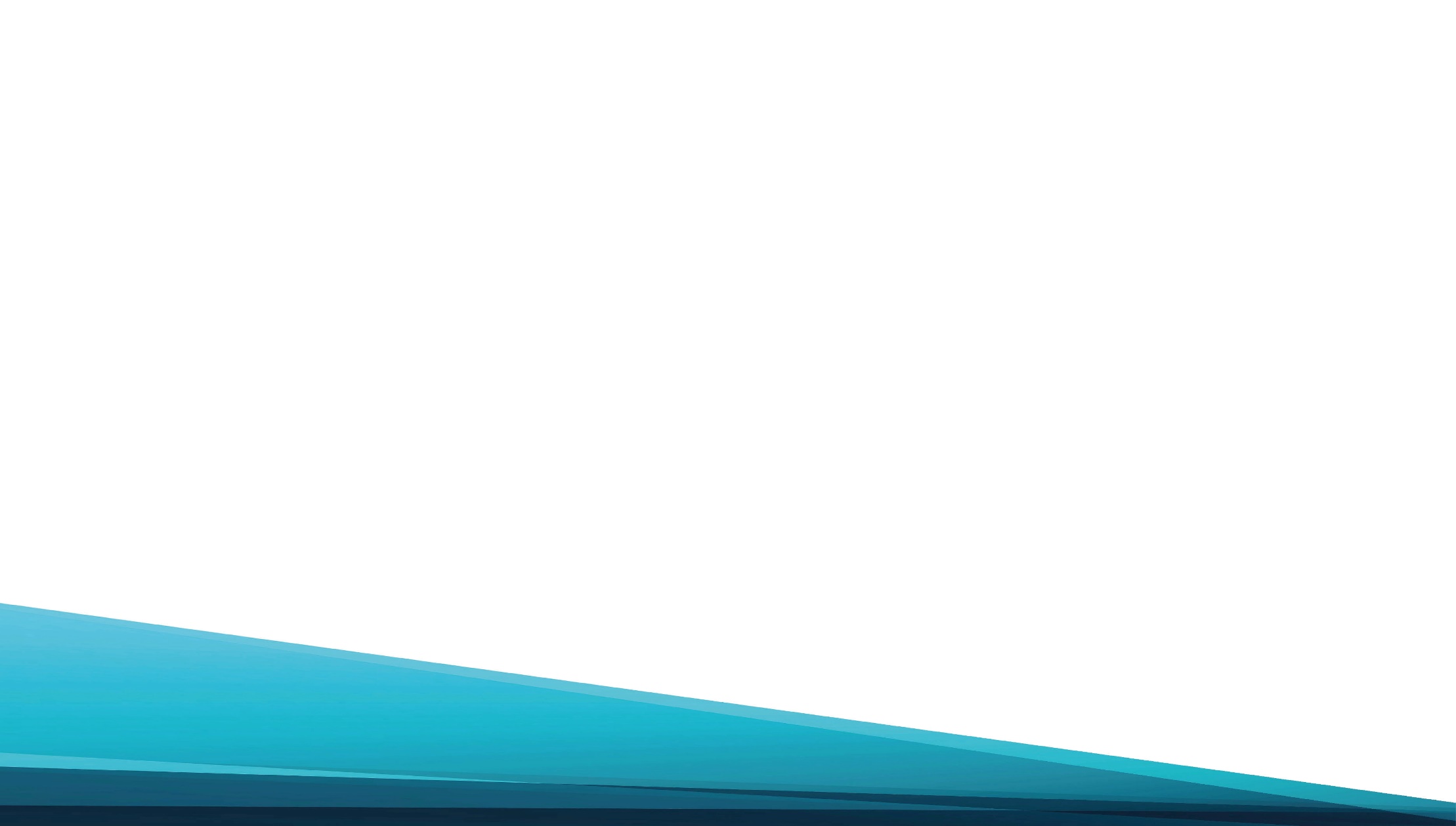 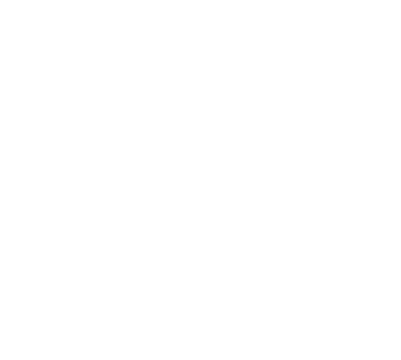 Знаю я, что жизнь моя
В любящих руках Сокрыта – 
Там моя защита.
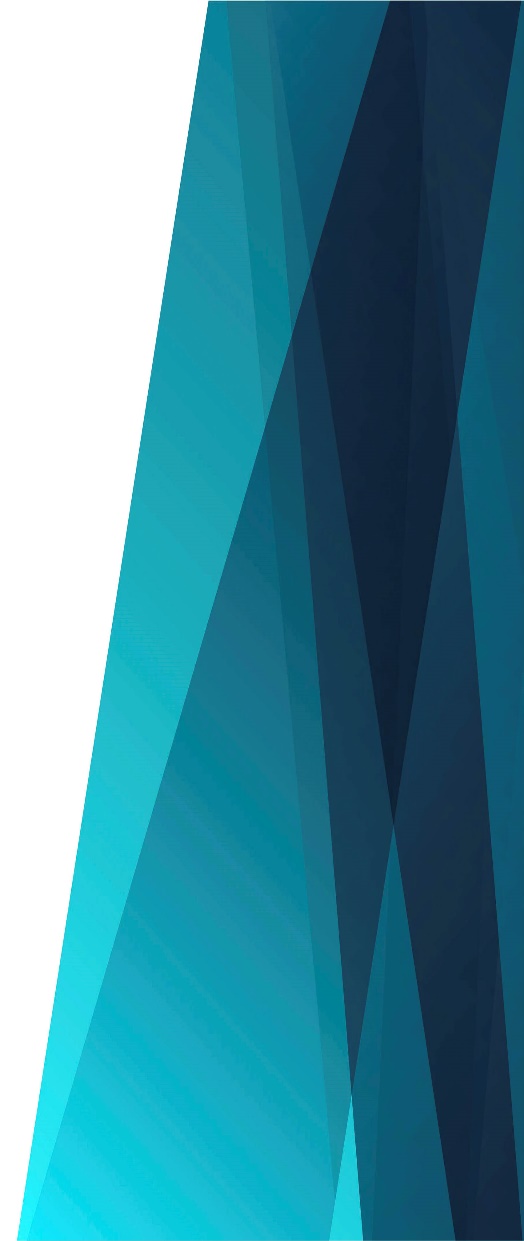 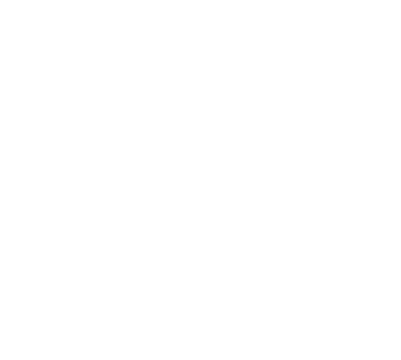 Если я слабею,
Грех не одолею – 
Внемли ты мольбе;
Я к Тебе взываю,
Помощь ожидаю – 
Сила лишь в Тебе!
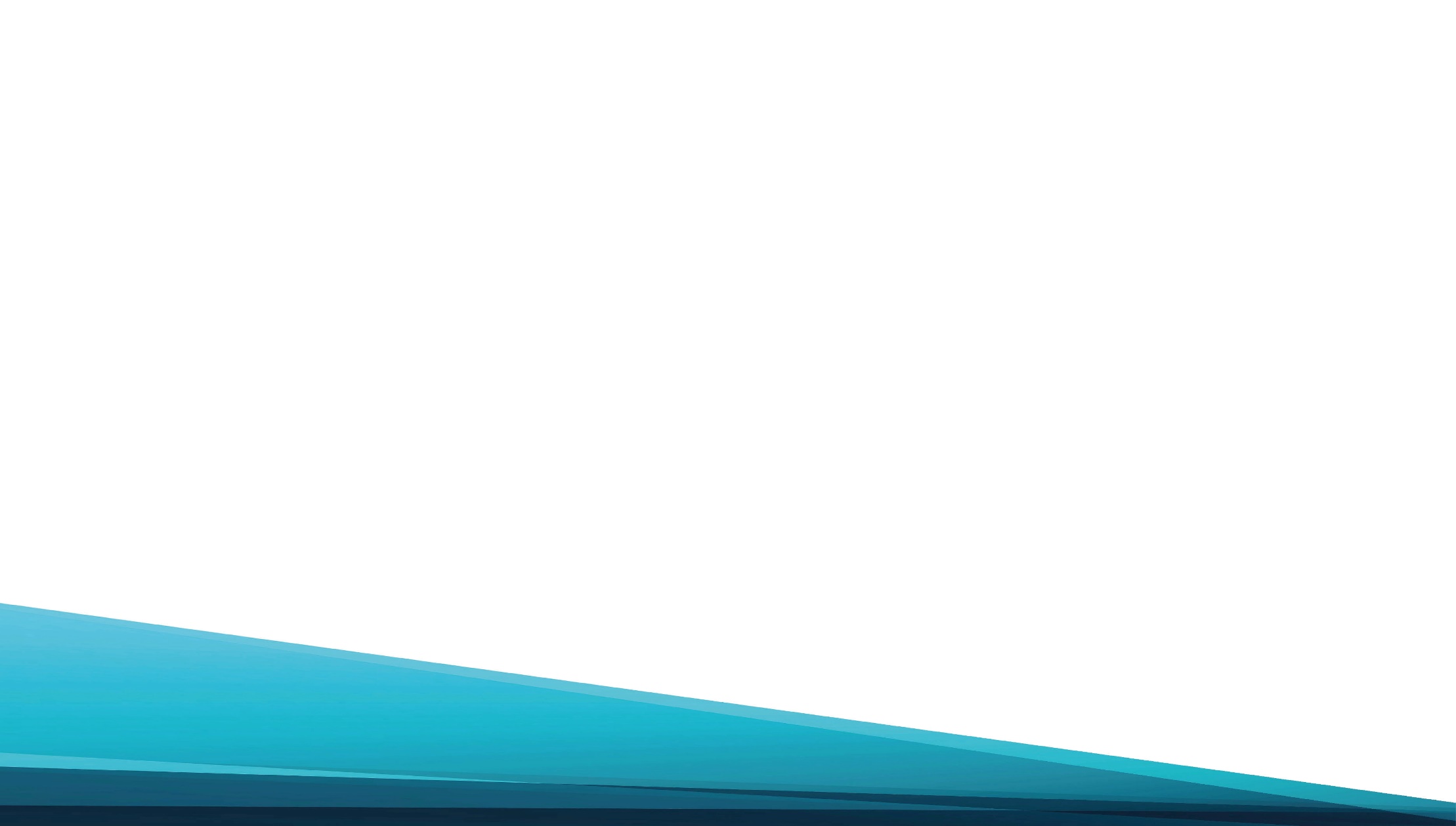 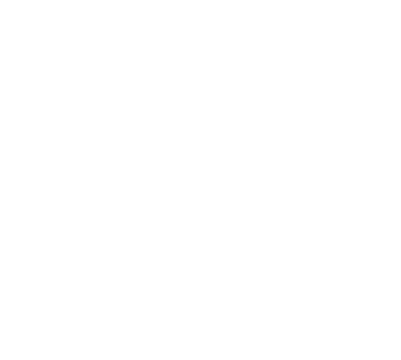 Верю я: рука Твоя
В трудный час Помочь готова,
Охраняя снова.
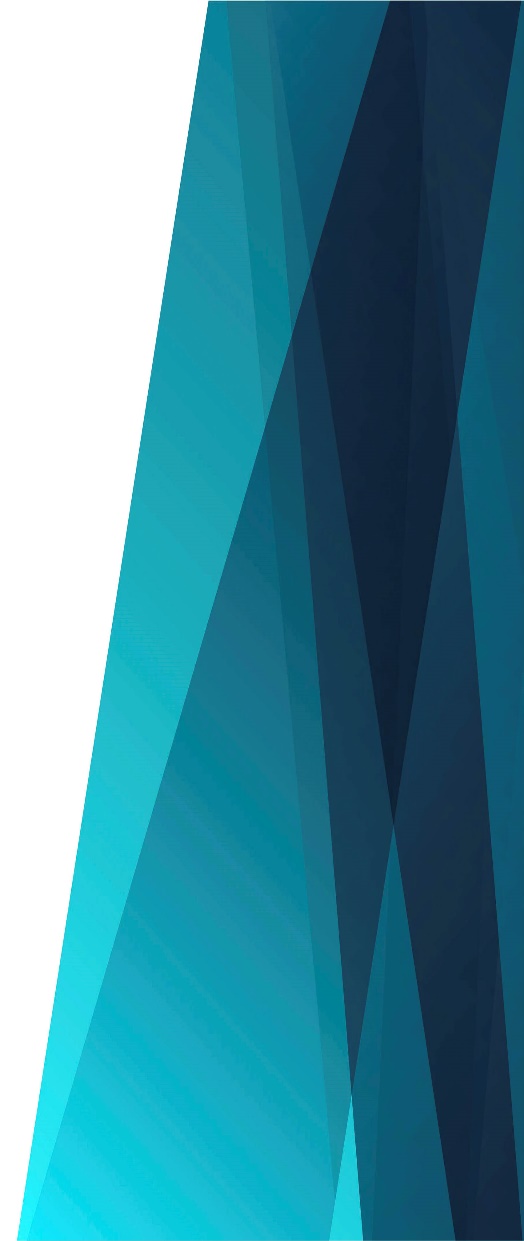 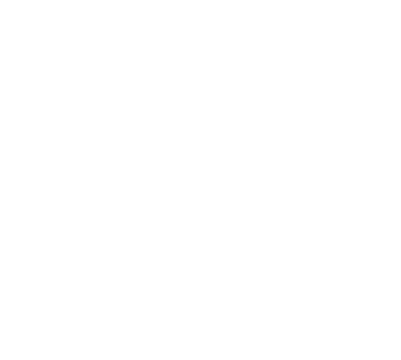 Дивный мой Спаситель,
Сильный Победитель,
В вере утверди!
Чтоб в борьбе неравной
На земле греховной
Враг не победил.
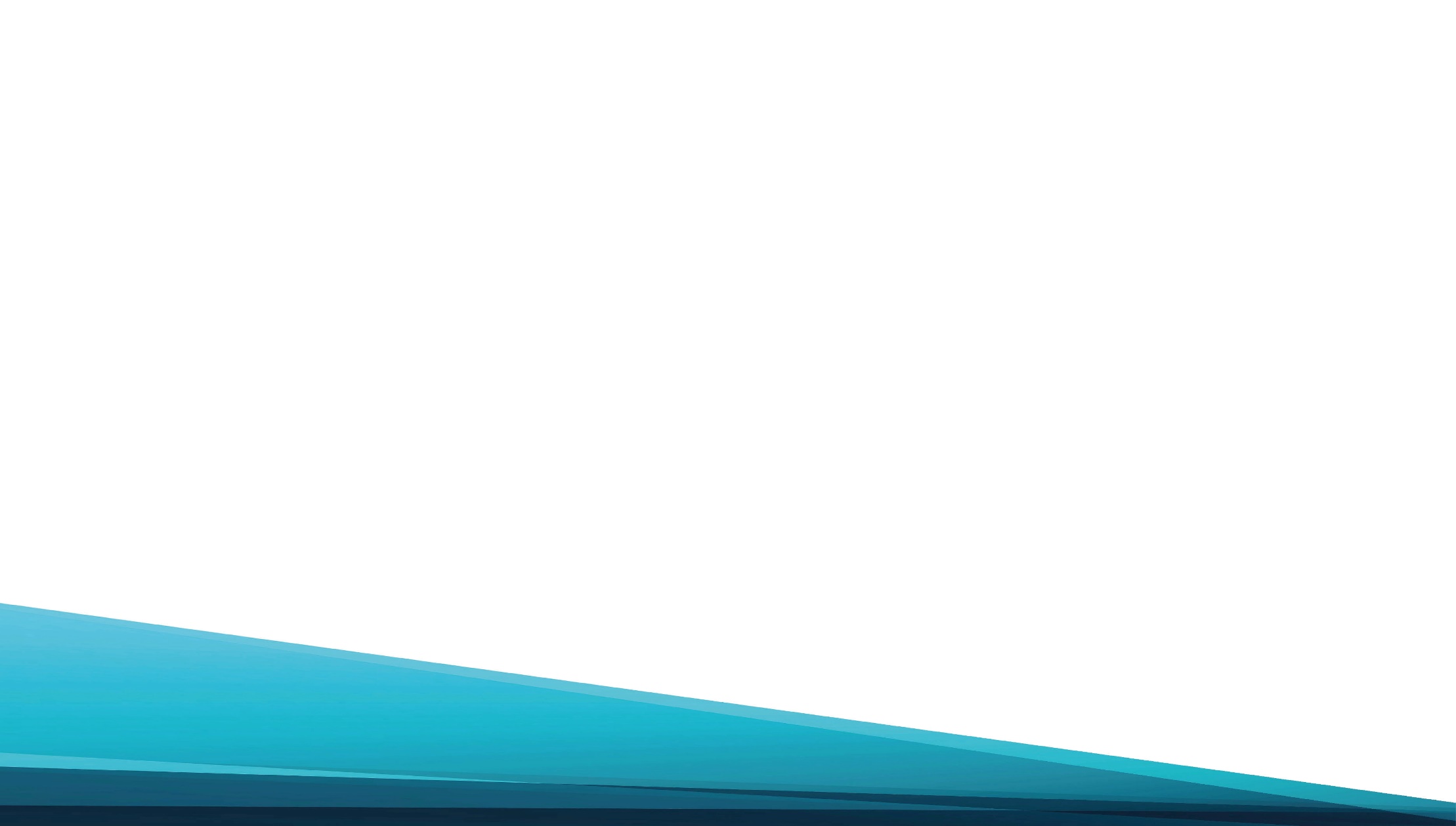 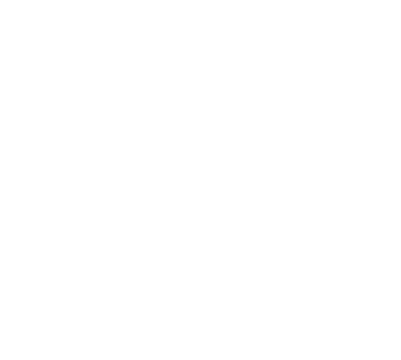 Без Тебя бессилен я;
Ты, Господь, Моя победа,
Ты – моя надежда.